ESCUELA NORMAL DE EDUCACIÓN PREESCOLAR







“CRUCIGRAMA”

MAESTRO: Marco Antonio Valdés Molina

MATERIA: Estrategias para la exploración del mundo social

INTEGRANTES:

Rosaura Giovana Loera Pérez     #12

Mayela Abigail Moncada Cadena     #13

SALTILLO, COAHUILA               ABRIL/2021
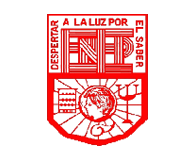 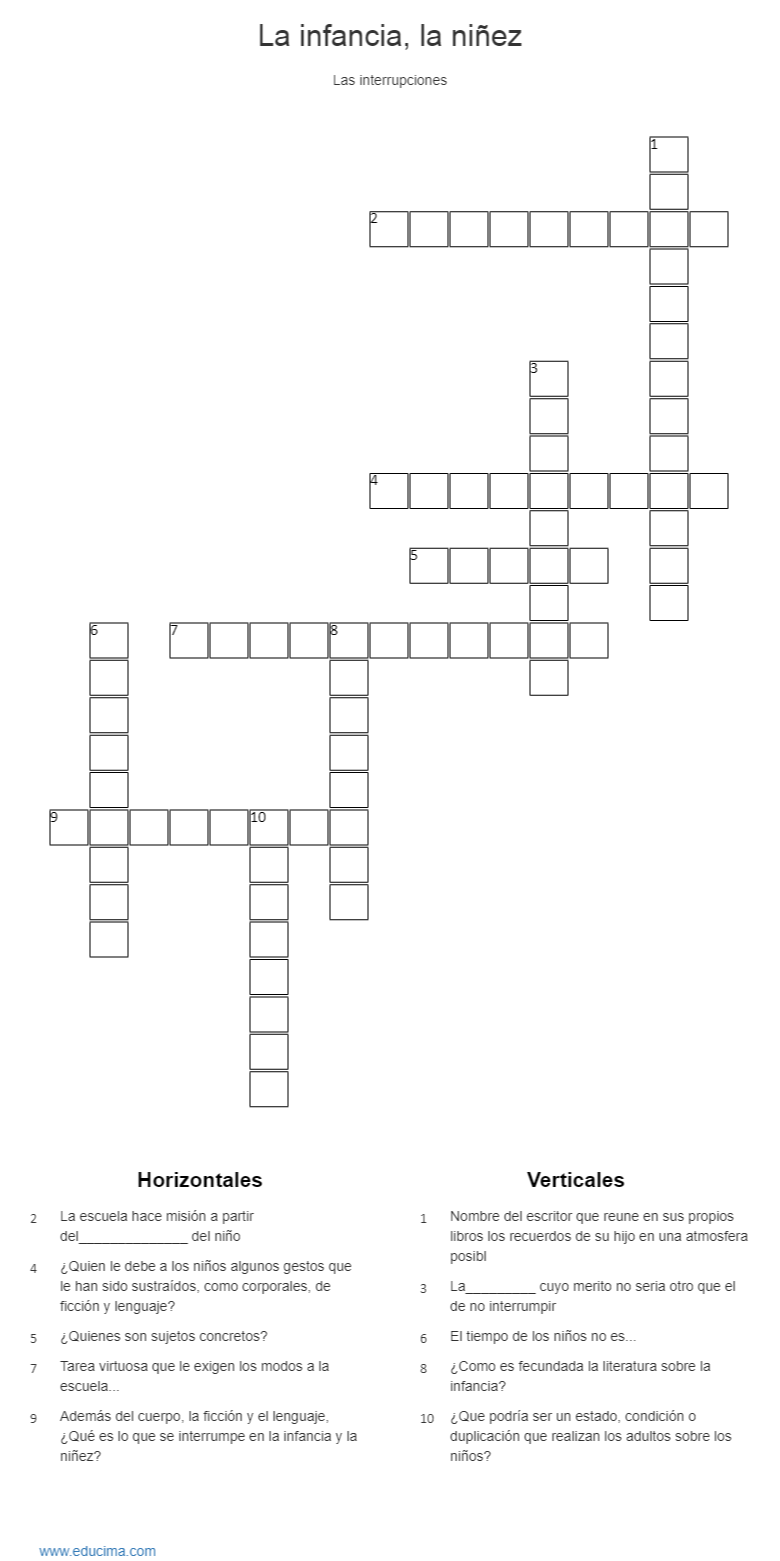 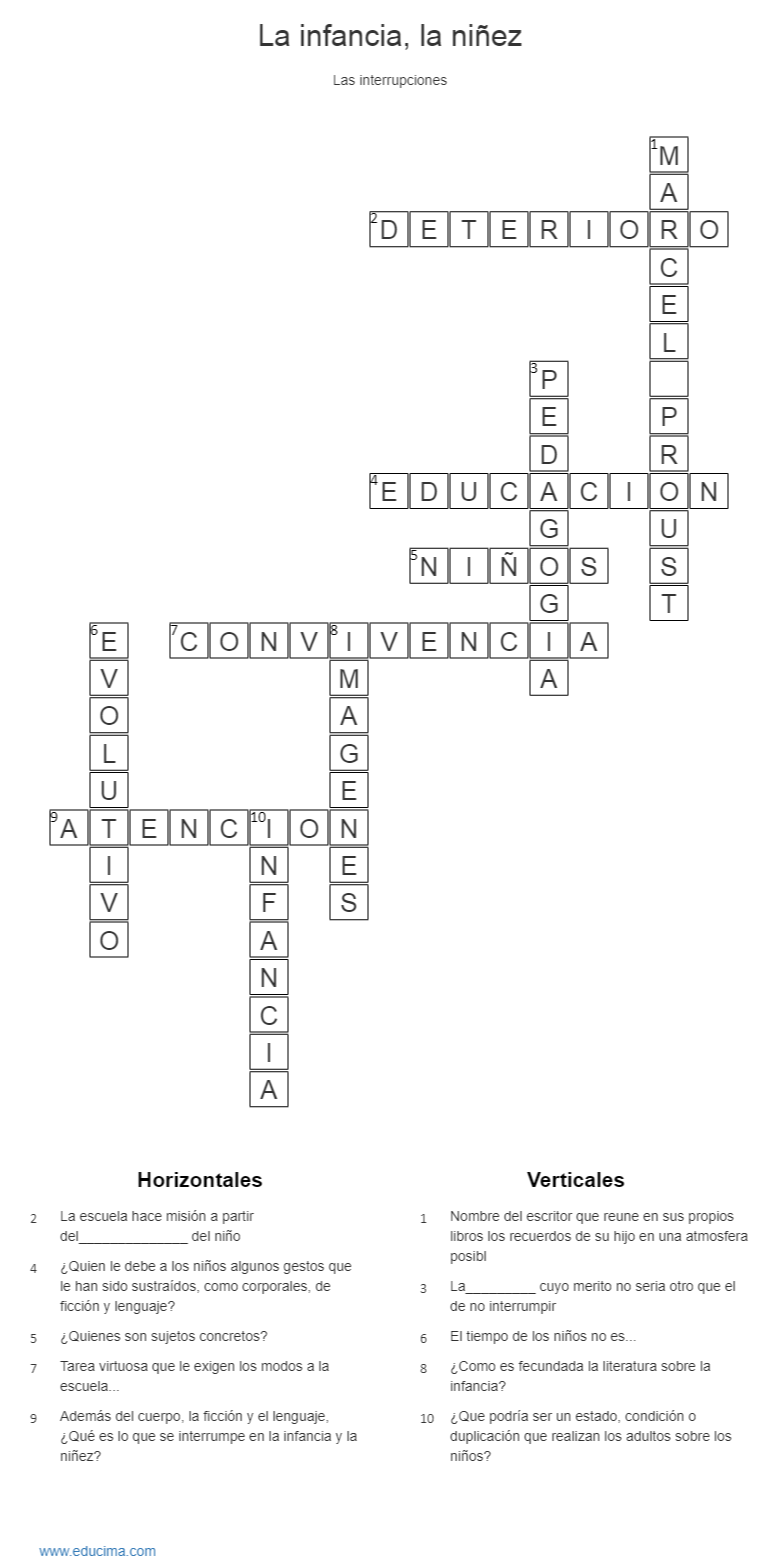